République Algérienne Démocratique et Populaire
Ministère de L’Enseignement Supérieur et de la Recherche Scientifique 

Centre universitaire de Mila
Institut des sciences et technologies
2ième  Année  Informatique  - Semestre 4
Théorie des Graphes
Responsable module :
 Merabet Adel
Flots dans les réseaux
I.	Introduction



Le problème des flots dans les réseaux concerne la circulation de la matière sur les arcs d’un graphe.
Flots dans les réseaux
I.	Introduction

On trouve de nombreuses applications qui relèvent de ce problème:
Les réseaux de transport de marchandises (urbains, ferroviaires ou aériens) de différents points distributeurs à différents points consommateurs,
L’écoulement de liquides à l’intérieur de tuyaux,
Le courant dans les réseaux électriques,
Les données à travers les réseaux de communication, … etc.
Flots dans les réseaux
II.	Définitions

Une source : est un sommet s de degré entrant nul (pas d’arcs entrants).
Un puits : est un sommet p de degré sortant nul (pas d’arcs sortants).
Un réseau : est un graphe  G = (X, U)  orienté, connexe, sans boucles et possédant une source S et un puits P,   avec des arcs u valués par des capacités :    c(u) ≥ 0.
Flots dans les réseaux
IV.	Définition d’un flot

Un flot est une fonction F(u) à valeurs entières, définie sur un réseau (graphe G), avec les propriétés suivantes :

	valeurs positives : ∀  u ∈ U,      F(u) ≥ 0
	valeurs bornées :   ∀  u ∈ U,      F(u) ≤  c(u)
	La conservation (Loi de Kirchhoff: ce qui rentre égal ce qui sort) :
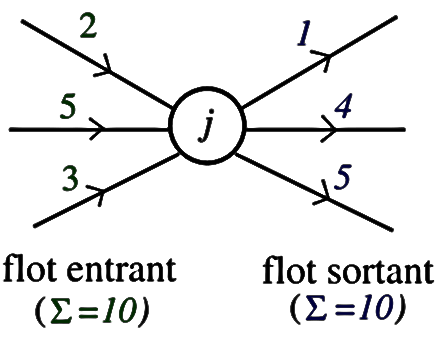 Flots dans les réseaux
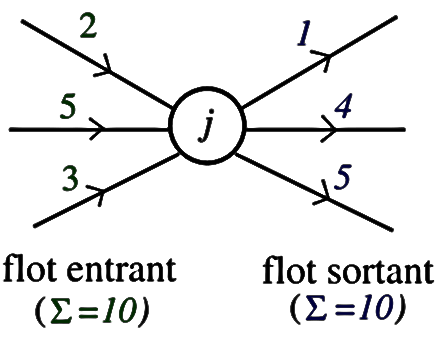 Flots dans les réseaux
IV.	Définition d’un flot

Exemple : 









       Réseau de transport avec les capacités       Un flot sur le réseau de transport
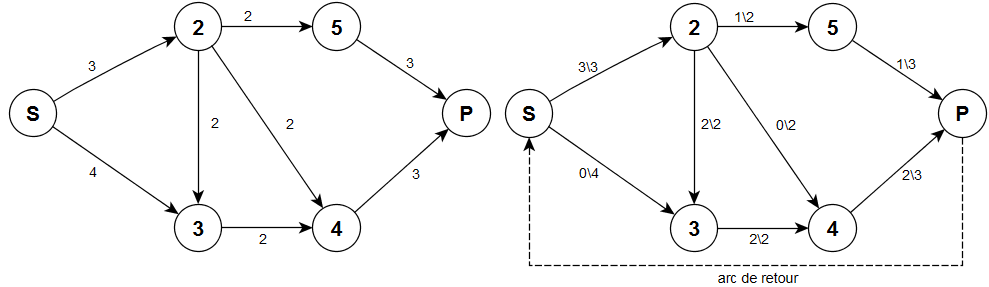 Flots dans les réseaux
IV.	Définition d’un flot








Remarque:

La valeur du flot est la quantité qui arrive au puits P. 
C’est aussi la quantité qui part de la source S.
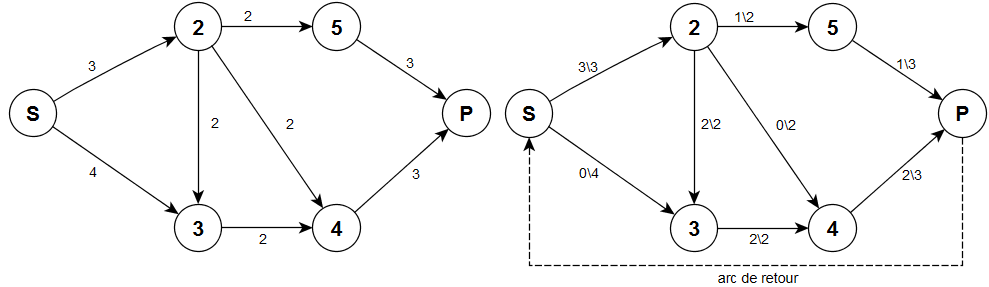 Flots dans les réseaux
IV.	Définition d’un flot








Remarque:

Si on a égalité F(u) =  c(u), l’arc u est dit saturé.
     ( l’arc 3-4   est saturé )
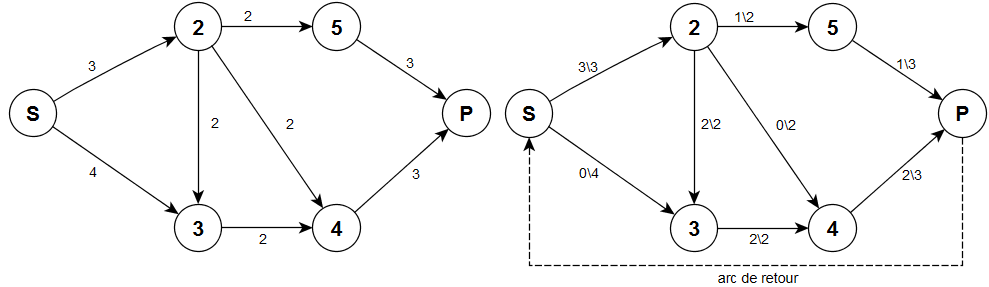 Flots dans les réseaux
IV.	Définition d’un flot








Remarque:

Si pour tout arc la valeur du flot est inférieure ou égale à la capacité de l’arc alors on dit que le flot est réalisable.
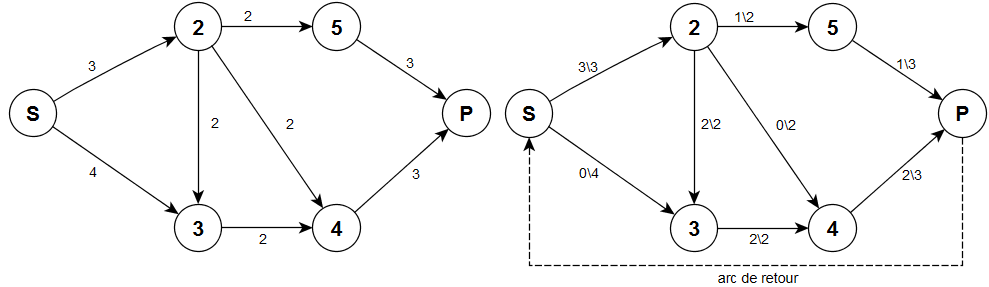 Flots dans les réseaux
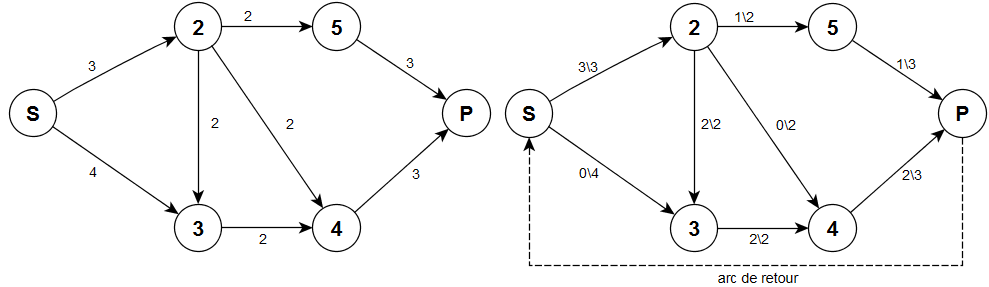 Flots dans les réseaux
IV.	Définition d’un flot








Dans l’exemple, on aperçoit un flot de débit 3. On peut vérifier :
En chaque sommet (sauf S et P) la conservation du flot est garantie, 
Tout le flot qui sort de la source S arrive au puits P. 
Toutes les capacités sont respectées.
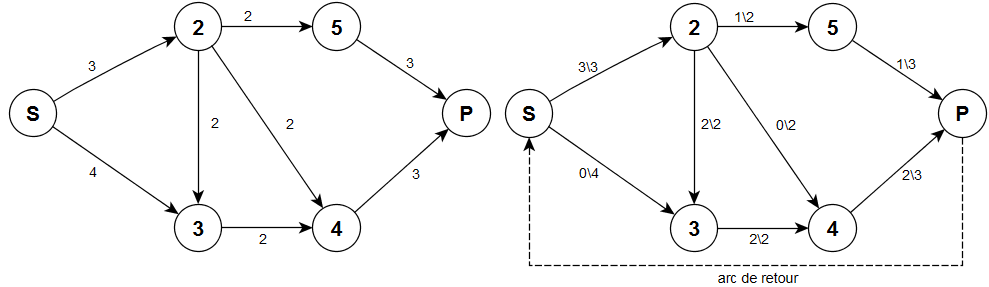 Flots dans les réseaux
IV.	Définition d’un flot









On ajoute un arc de retour (fictif) depuis S vers P. On définit alors la valeur du flot comme celle du flot qui passe par cet arc fictif.
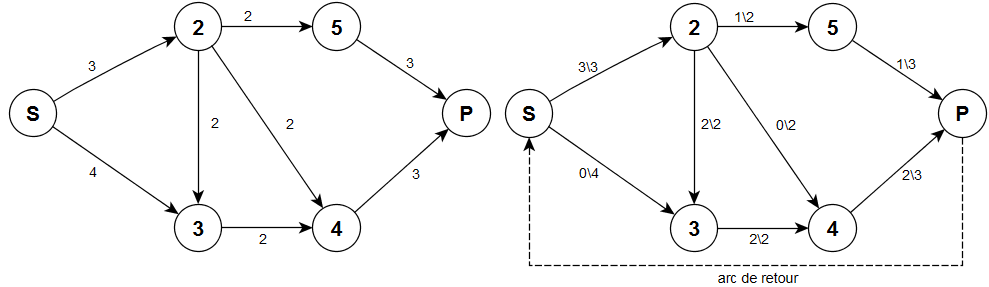 Flots dans les réseaux
V.	Problème du flot dans un réseau de transport

Le problème de flot maximal consiste à transporter la quantité maximale possible d’une origine (source) à une destination (puits) données, sans dépasser les capacités des arcs.
Flots dans les réseaux
V.	Problème du flot dans un réseau de transport
V.4.   chaîne augmentante 
chemin 1 : 
chemin 2 : 
chemin 3 : 
chemin 3 : 
Un arc est saturé si le flot qui le traverse est égal à sa capacité. 
Un chemin est saturé si il contient un arc saturé.
Une chaîne est saturée si elle contient un arc saturé.
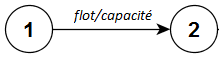 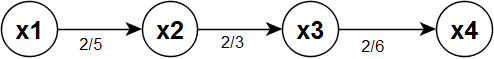 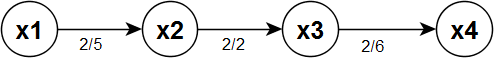 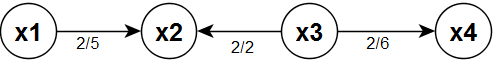 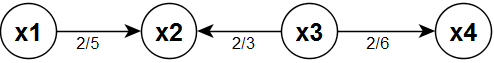 Flots dans les réseaux
V.	Problème du flot dans un réseau de transport
V.4.   chaîne augmentante 
chemin 1 : 
chemin 2 : 
chemin 3 : 
chemin 3 : 
Un chemin insaturé allant de S à P est dit : chemin augmentant.
Une chaîne augmentante est une chaîne de S à P dont les arcs parcourus dans le sens direct sont insaturés et ceux parcourus dans le sens inverse sont traversés par un flot strictement positif.
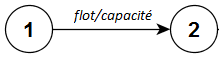 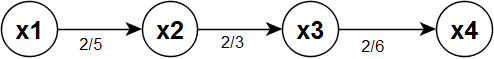 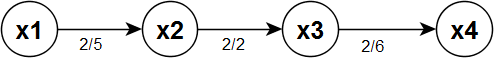 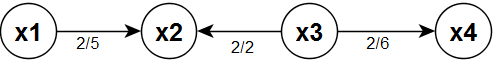 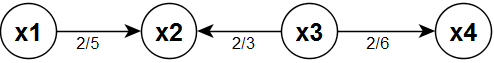 Flots dans les réseaux
V.	Problème du flot dans un réseau de transport
V.4.   chaîne augmentante 
Exemple : soit la chaine (x1, x5) cette chaine est augmentante, 
peut être augmentée au plus par 2.
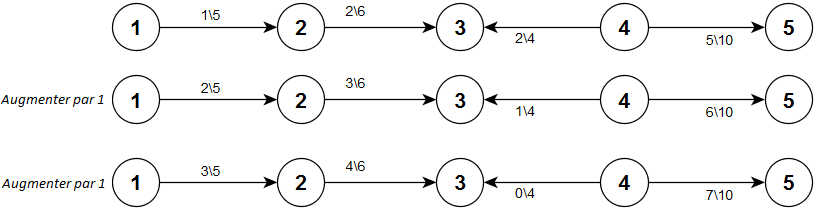 Flots dans les réseaux
Problème du flot dans un réseau de transport
Pour augmenter une chaine             Ch = {(x1, x2), (x2, x3), (x3, x4), (x4, x5)}
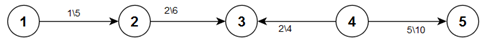 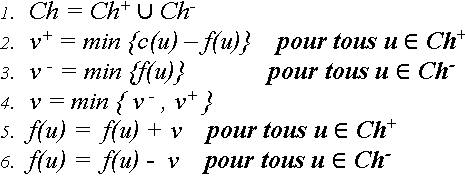 Flots dans les réseaux
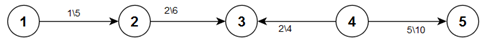 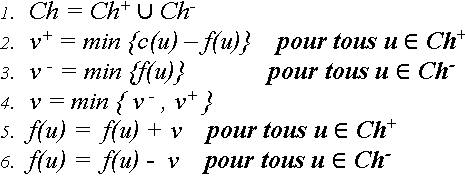 Flots dans les réseaux
Problème du flot dans un réseau de transport
Pour augmenter une chaine             Ch = {(x1, x2), (x2, x3), (x3, x4), (x4, x5)}

 





v+ = min {c(u) – f(u)}    
      pour tous u ∈ Ch+
     Ch+ = {(x1, x2), (x2, x3), (x4, x5)} 
     v+ = min {5-1 ; 6-2 ; 10-5} = min {4, 4, 5} = 4
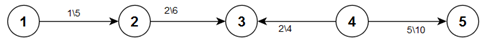 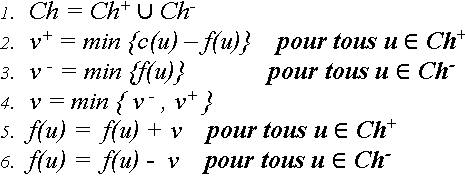 Flots dans les réseaux
Problème du flot dans un réseau de transport
Pour augmenter une chaine             Ch = {(x1, x2), (x2, x3), (x3, x4), (x4, x5)}

 





3.   v- = min {f(u)}    
      pour tous u ∈ Ch-
     Ch- = {(x3, x4)}
     v- = min {2} = 2
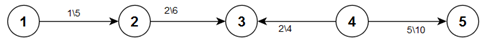 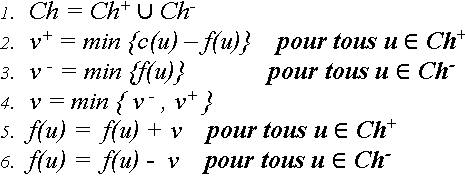 Flots dans les réseaux
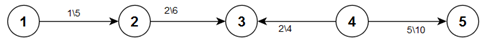 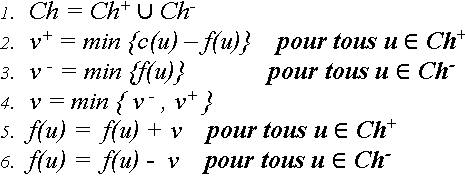 Flots dans les réseaux
V.	Algorithme de Ford-Fulkerson
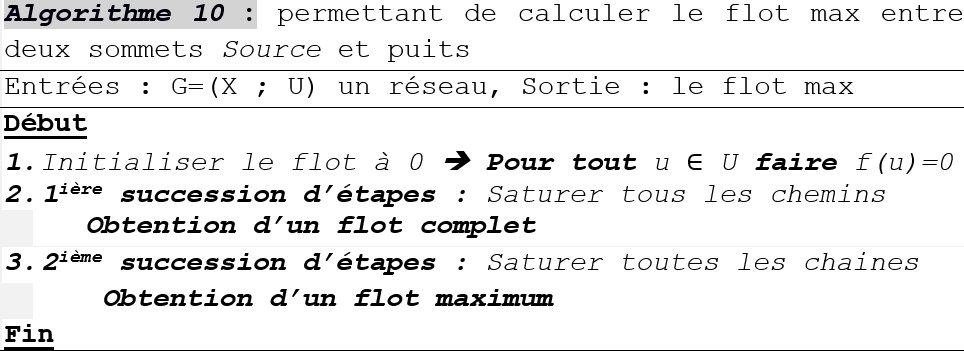 Flots dans les réseaux
V.	Algorithme de Ford-Fulkerson

Exemple : trouvez le flot complet et le flot max
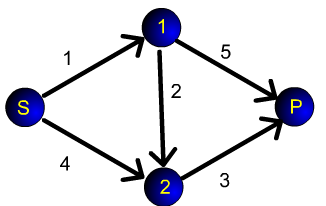 Flots dans les réseaux
V.	Algorithme de Ford-Fulkerson

Exemple : trouvez le flot complet et le flot max
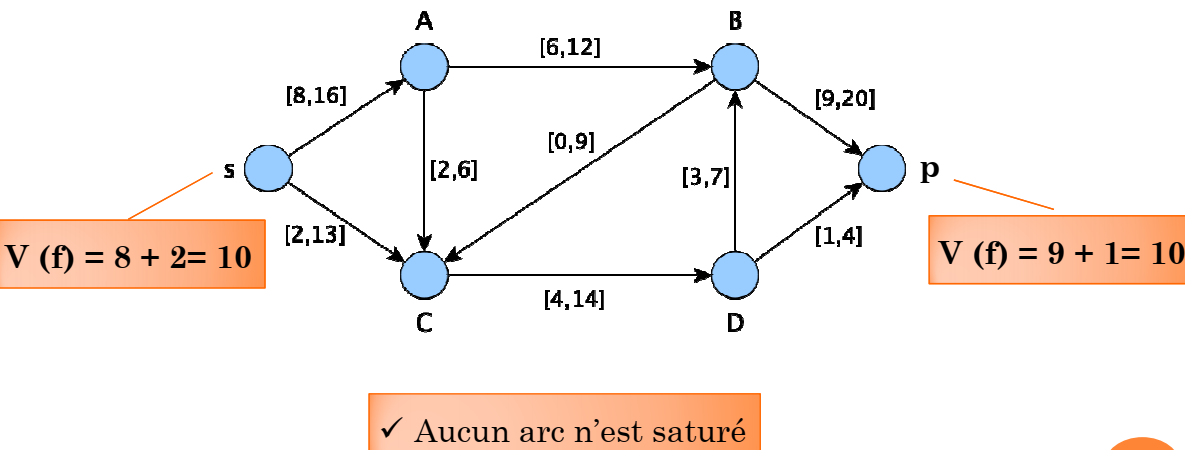 Flots dans les réseaux
V.	Algorithme de Ford-Fulkerson

Exemple : trouvez le flot complet et le flot max
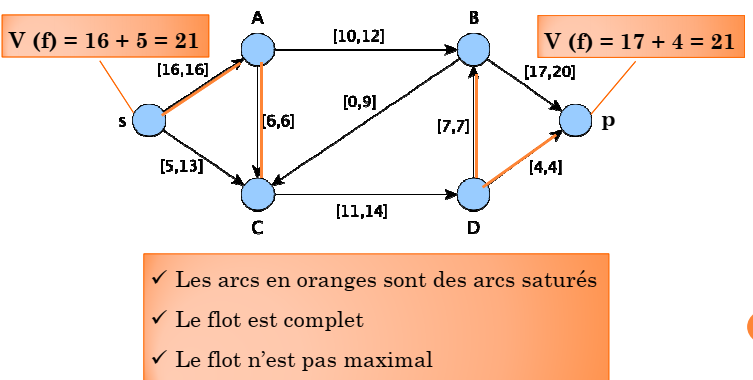 Flots dans les réseaux
V.	Algorithme de Ford-Fulkerson

Exemple : trouvez le flot complet et le flot max
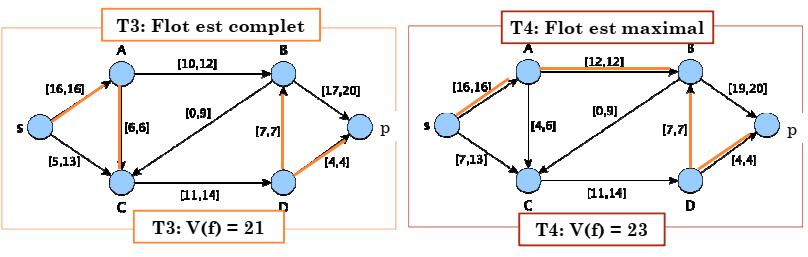 Flots dans les réseaux
Flots dans les réseaux
Flots dans les réseaux
2. Définition de la Coupe






Avec c(x,y) : la capacité de l'arc (x,y).
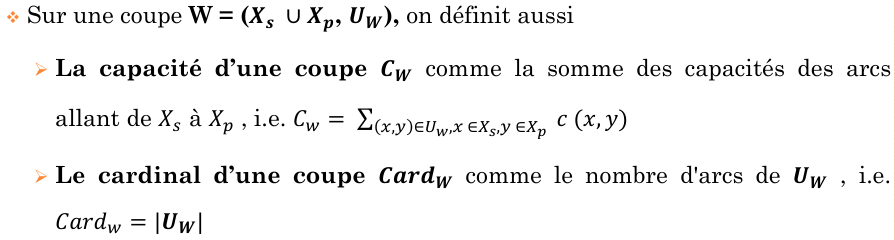 Flots dans les réseaux
2. Définition de la Coupe

Exemple : X={S, A, B, C, D, P}
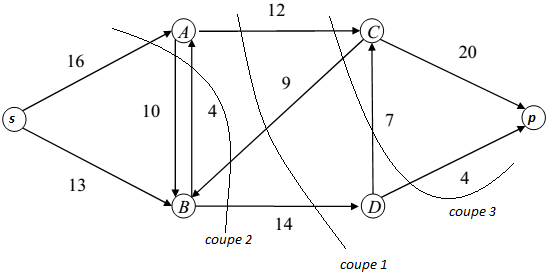 Flots dans les réseaux
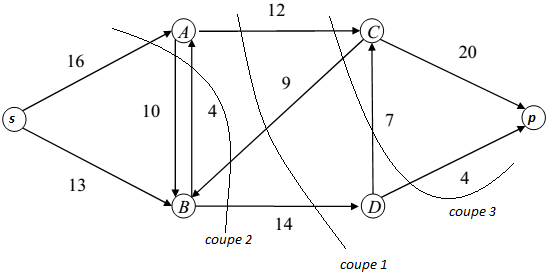 2. Définition de la Coupe
Flots dans les réseaux
2. Définition de la Coupe
Trouver toutes les coupes possibles du réseau suivant:
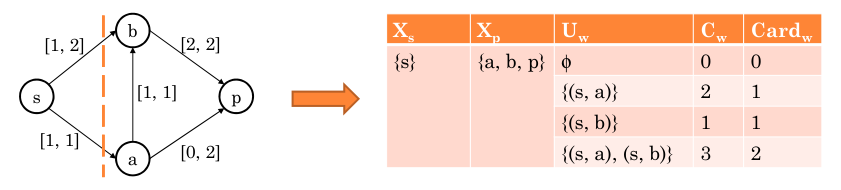 Flots dans les réseaux
2. Définition de la Coupe
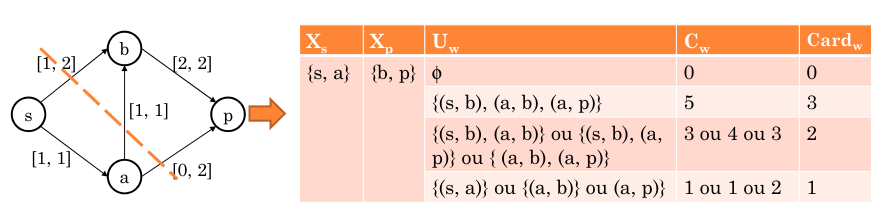 Flots dans les réseaux
2. Définition de la Coupe
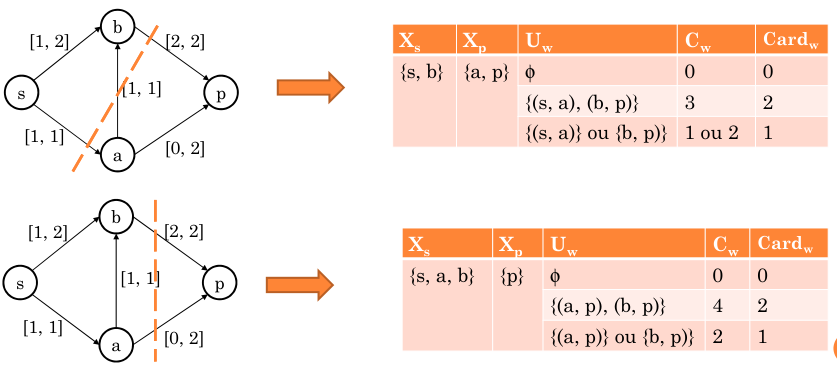 Flots dans les réseaux
Flots dans les réseaux
2. Définition de la Coupe
2.2.    Théorème de Ford-Fulkerson (Flot Maximum et Coupe Minimum)
Soit G un graphe valué, Pour tout flot réalisable F et toute coupe W, on a :
F ≤ Cw
La valeur de tout flot entre S et P est toujours inférieure à la capacité de toute coupe 
La capacité minimale d'une coupe est donc une borne supérieure de la valeur d'un flot maximum : La valeur d'un flot maximal est égal à la valeur d'une coupe minimale.                     (Fmax = Cw_min)
Flots dans les réseaux
2. Définition de la Coupe
2.2.    Théorème de Ford-Fulkerson (Flot Maximum et Coupe Minimum)
Le problème qui va nous intéresser est de déterminer parmi toutes les coupes d'un réseau celle de capacité minimale. 

Le problème de recherche de la coupe minimale est le problème dual du problème de la recherche du flot maximal. En conséquence, lorsque l'on trouve la solution d'un des deux problèmes, on peut en déduire la solution de l'autre problème.
Flots dans les réseaux
Algorithme : Recherche d’une coupe minimale

Pour trouver une coupe minimale à partir d'un flot maximal, il faut trouver un ensemble d'arcs dont la capacité totale est minimale et qui sont responsables du fait que l'on ne peut plus augmenter le flot
Flots dans les réseaux
Algorithme : Recherche d’une coupe minimale

Données: 
un réseau R = (G, s, p, C), 
Fmax  son flot maximal,
Usat l’ensemble des arcs saturés, 
Unul l’ensemble des arcs de flot nul.
Sortie: 
une coupe minimale Wmin = (Xs ∪ Xp, Uwsat ∪ Uwnull)
Flots dans les réseaux
Algorithme : Recherche d’une coupe minimale
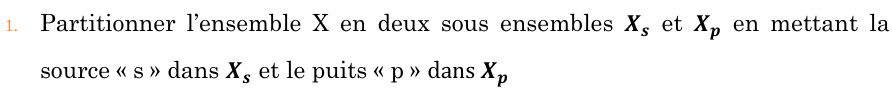 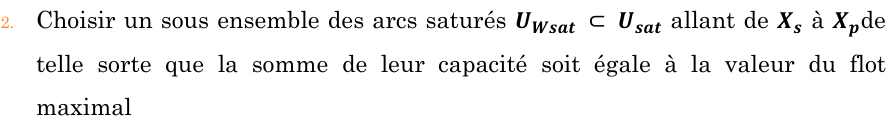 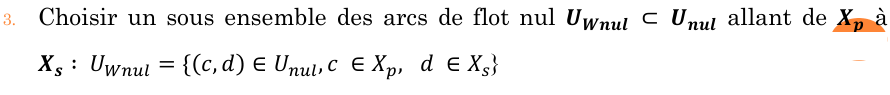 Flots dans les réseaux
Algorithme : Recherche d’une coupe minimale
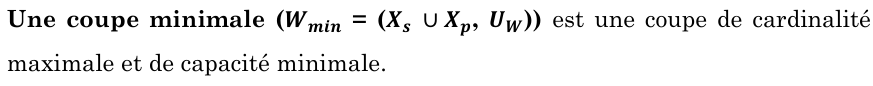 Flots dans les réseaux
Algorithme : Recherche d’une coupe minimale
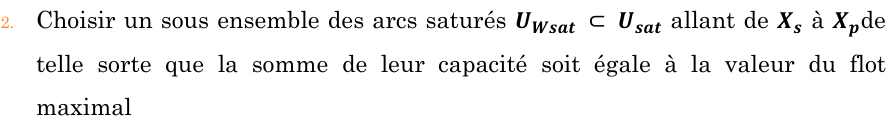 Flots dans les réseaux
Algorithme : Recherche d’une coupe minimale
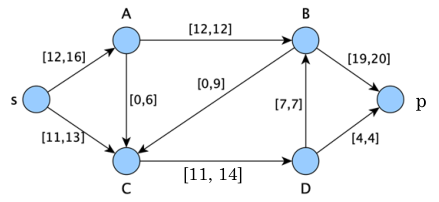 Flots dans les réseaux
Algorithme : Recherche d’une coupe minimale
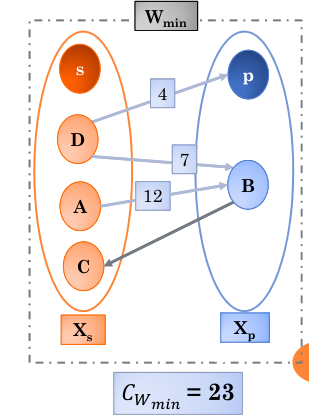 Flots dans les réseaux
Algorithme : Recherche d’une coupe minimale
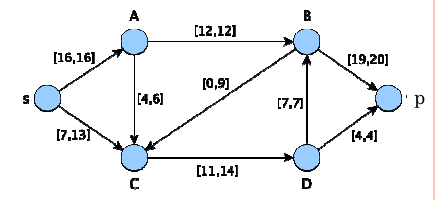 Flots dans les réseaux
Algorithme : Recherche d’une coupe minimale
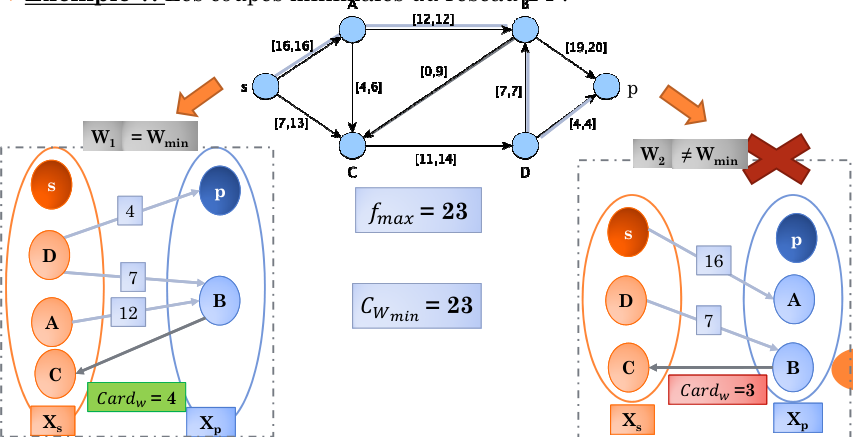 Flots dans les réseaux
Algorithme : Recherche d’une coupe minimale
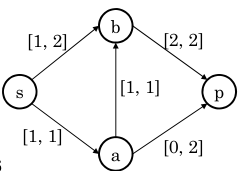 Flots dans les réseaux
Algorithme : Recherche d’une coupe minimale
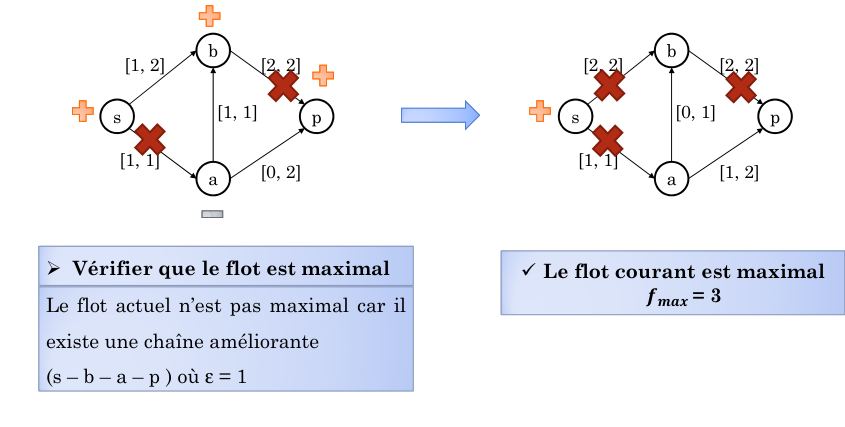 Flots dans les réseaux
Algorithme : Recherche d’une coupe minimale
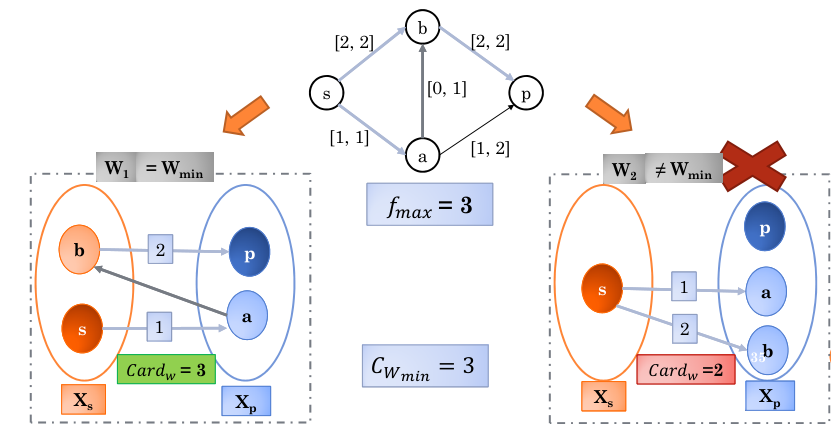